¡Viva España!
El flamenco
La paella
El toro: animal que representa España
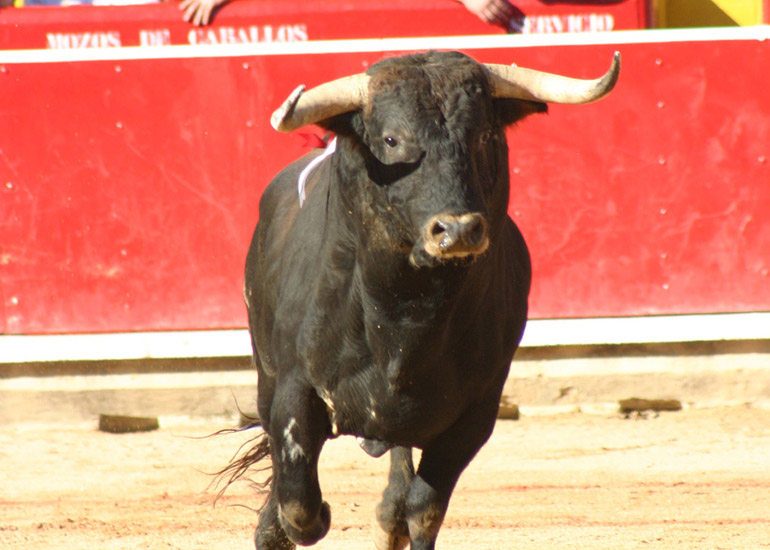 La corrida
El jamón
Las tapas
La siesta
El gazpacho
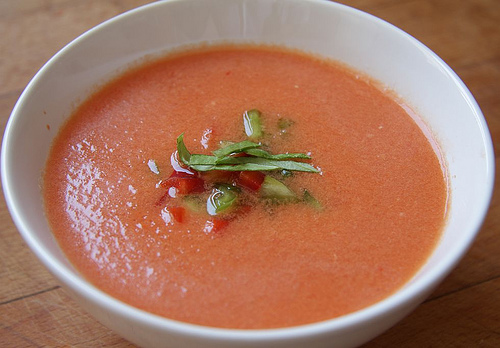 Los churros
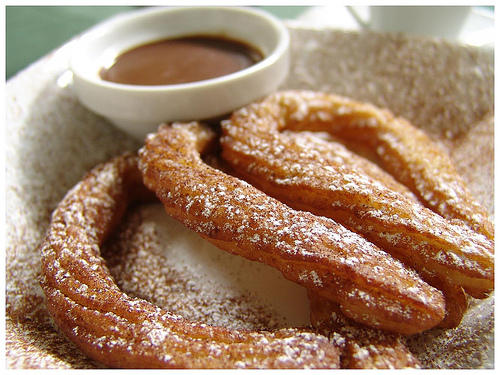 La tortilla
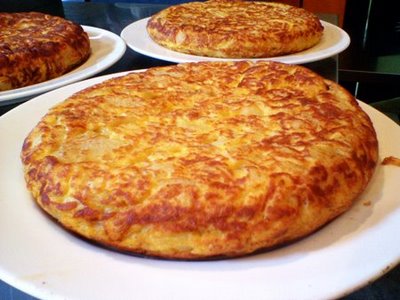 ¿Cómo se dice « noël » en español?
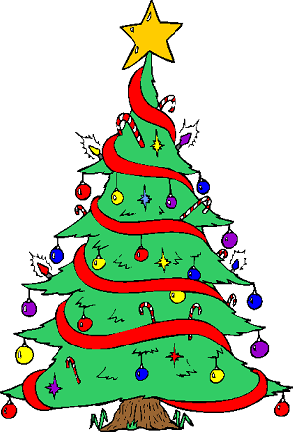 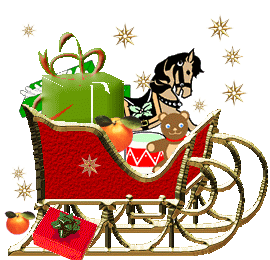 Navidad
¿Qué significa « deporte »?
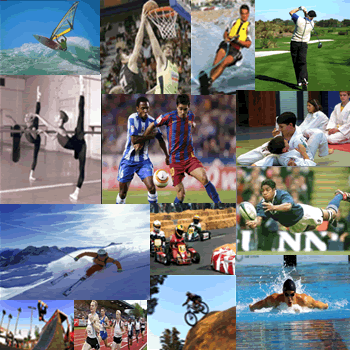 Le sport
La Sagrada Familia (Barcelona)
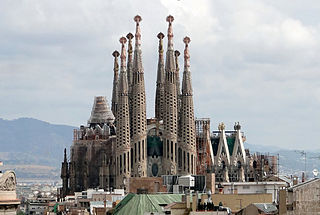 La Alhambra (Granada)
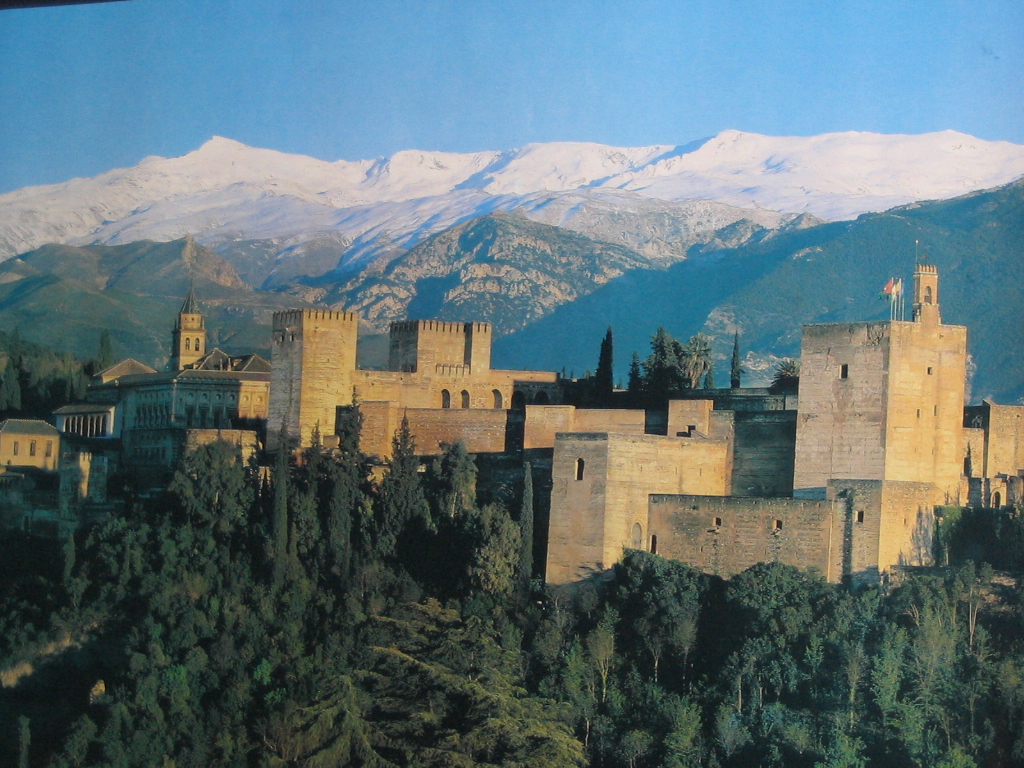 La torre del oro (Sevilla)
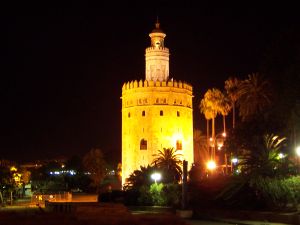 La Cibeles (Madrid)
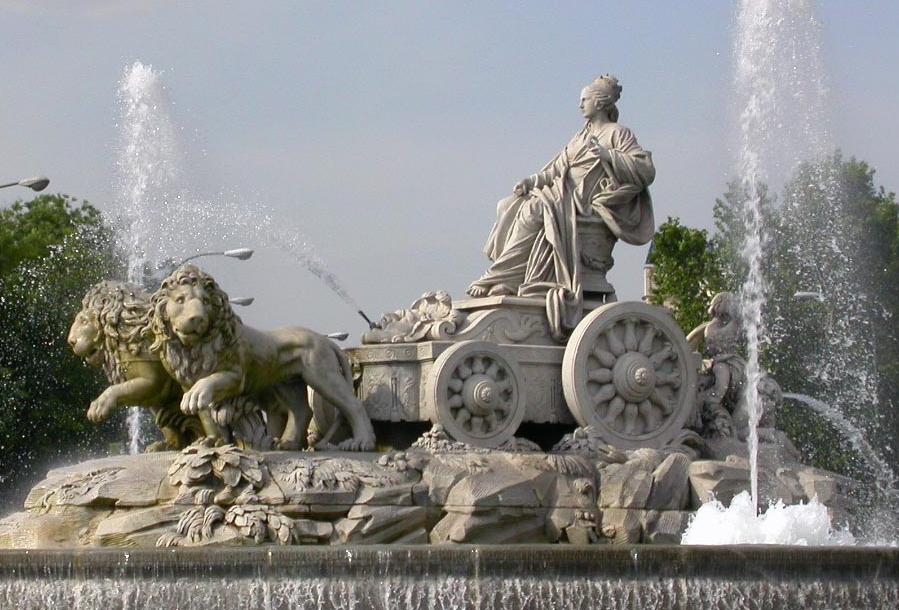